Introduktion til kvalitetsområde ”5. Forskningsbasering og pædagogiske kompetencer”
1. Marts 2023
[Speaker Notes: 30-08-2021: Justeret i forhold til at krav til kvalitetsrapportering af følgende indikatorer fjernes:
Indikator til standarderne: 5.1.1 (vedr. publikationer) samt 5.1.3 og 5.2.3 (vedr. de studerendes kontakt til videngrundlaget)]
Rammerne for AAU’s kvalitetssystem
2
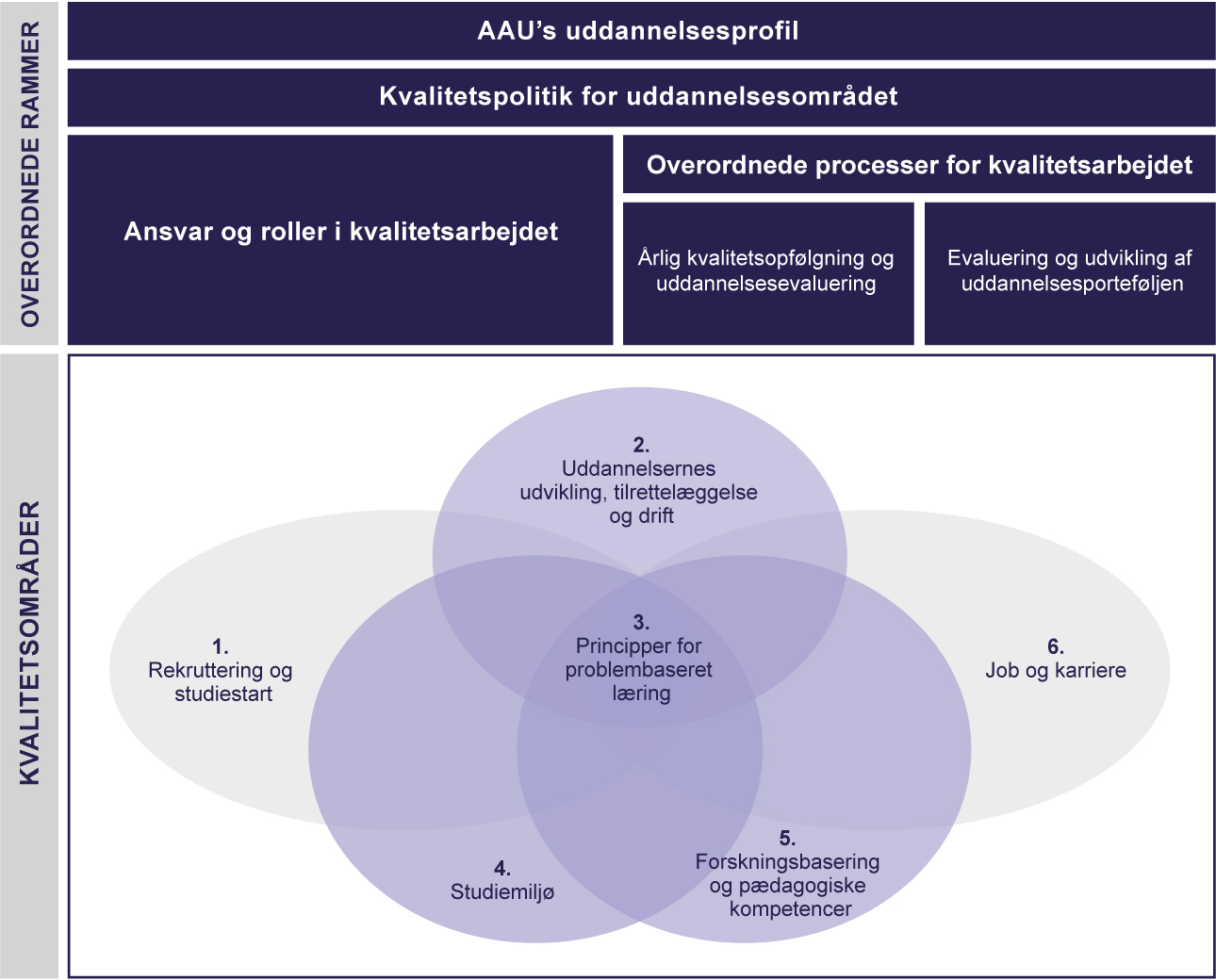 Kvalitetsområdet for forskningsbasering og pædagogiske kompetencer har fokus på
3
Bachelor-, kandidat- og masteruddannelser (VEU) er forsknings-baserede uddannelser som kræver at VIP har forsknings-viden og er aktive forskere indenfor konstituterende fag
Kvalitetsarbejdet relateret til:
Undervisernes forskningsmæssige, faglige og pædagogisk-didaktiske kompetencer (er nu samlet i ét kvalitetsområde) 
Uddannelserne er tilknyttet relevante forskningsmiljøer/-fagmiljøer, så uddannelserne løbende baserer sig på nyeste viden
At de studerende løbende har kontakt til et relevant forskningsmiljø-/fagmiljø
At den pædagogiske kvalitet i uddannelsernes tilrettelæggelse og gennemførelse sikres via løbende kompetenceudvikling af undervisernes pædagogiske-didaktiske kompetencer. Underviseren dokumenterer dette i deres undervisningsportfolio
Institutterne skal udarbejde følgende planer:
Plan for sikring af videngrundlaget for de erhvervs- og professionsrettede uddannelser
Plan for pædagogisk-didaktisk kompetenceudvikling på instituttet
Professionsbachelor- og HD-uddannelser (VEU) er erhvervs- og profes-sionsrettede uddannel-ser, der kræver at VIP har forsknings-, udvik-lings- og praksisviden
Alle VIP skal systematisk udvikle deres pædagogisk-didaktiske kompetencer
Målsætninger, standarder og indikatorerForskningsbaserede uddannelser
4
[Speaker Notes: Præsentationen med ”Introduktion til de overordnede rammer” giver introduktion til målhierarki og proces for årlig kvalitetsopfølgning og uddannelsesevaluering.]
Målsætninger, standarder og indikatorerErhvervs- og professionsrettede uddannelser
5
[Speaker Notes: Præsentationen med ”Introduktion til de overordnede rammer” giver introduktion til målhierarki og proces for årlig kvalitetsopfølgning og uddannelsesevaluering.
De professions- og erhvervsrettede uddannelser er følgende uddannelser på AAU:
   - Professionsbacheloruddannelserne (fuldtidsuddannelser), hvoraf der udbydes følgende: Socialrådgiveruddannelsen og diplomingeniøruddannelserne
   - Diplomuddannelser (deltidsuddannelser/VEU), hvoraf der udbydes følgende: HD-uddannelserne]
Målsætninger, standarder og indikatorerAlle uddannelser
6
[Speaker Notes: Præsentationen med ”Introduktion til de overordnede rammer” giver introduktion til målhierarki og proces for årlig kvalitetsopfølgning og uddannelsesevaluering.
De professions- og erhvervsrettede uddannelser er følgende uddannelser på AAU:
   - Professionsbacheloruddannelserne (fuldtidsuddannelser), hvoraf der udbydes følgende: Socialrådgiveruddannelsen og diplomingeniøruddannelserne
   - Diplomuddannelser (deltidsuddannelser/VEU), hvoraf der udbydes følgende: HD-uddannelserne]
Procedurer tilknyttet ”forskningsbasering og pædagogiske kompetencer ”
7
[Speaker Notes: .]
5.1.1 Principper for forskningsbasering og videngrundlag
8
Institutterne skal arbejde med forskningsbaseringen og videngrundlaget jf. principper inden for:
Generelle principper for alle uddannelser
Principper kun gældende for de forskningsbaserede uddannelser (BA, KA og MA)
Principper kun gældende for de erhvervs- og professionsrettede uddannelser (PBA og DI) 
Alle uddannelser skal gennemføre bemandingen af de enkelte moduler iht. principperne for at sikre tilknytning til forsknings- og fagmiljøer og herunder de studerendes kontakt til videngrundlaget for uddannelsen. 
Processen. RES kan anvendes jf. nedenstående ellers laves manuelle oversigter:
Senest medio maj/november laves bemandingsrekvirering i RES
Senest ultimo maj/november – udtræk fra RES sikres jf. skabeloner
Senest primo juni/december – bemandingsplanerne drøftes og godkendes af institutledelsen
Se evt. vejledning her: Vejledning
[Speaker Notes: Der arbejdes på udtræk direkte fra RES evt. justeret med oplysninger jf skabelon, som også er under udarbejdelse
Skabeloner er færdige inden sommerferien, hvorefter der i efteråret for første gang skal bemandigsplanlægges for forårssemesteret 2022.]
5.1.1 Principper for forskningsbasering og videngrundlag
9
For institutter, der har erhvervs- og professionsrettede uddannelser, skal der udarbejdes en plan (decentral procedure), der beskriver de tilknyttede underviseres faglighed og løbende opdatering af ny viden inden for kerneområder/fagelementer i forhold til:
Forsknings- og udviklingsviden (deltagelse i praksisnære forsknings- og udviklingsaktiviteter/-projekter eller opdatering af ny forskning via eksterne videnkilder og samarbejder mv.)
Praksisviden (opdateret viden om centrale tendenser inden for det erhverv eller den profession, uddannelsen er rettet mod – igennem praktiksamarbejder, andre eksterne samarbejder og netværk mv.)

Se evt. vejledning her: Vejledning
[Speaker Notes: PBA: er professionsbacheloruddannelserne, hvor AAU udbyder socialrådgiveruddannelsen og diplomingeniøruddannelserne.
DI: er diplomuddannelserne (deltidsuddannelser/VEU), hvor AAU udbyder HD-uddannelserne. 
Der er forskellige krav til videngrundlaget for, om der er tale om de forskningsbaserede uddannelser, eller de erhvervs- og professionsrettede uddannelser. Derfor er der]
5.3.1 Principper for pædagogisk-didaktisk kompetence-udvikling
10
Institutterne skal udarbejde en plan for pædagogisk kompetence-udvikling, der honorerer:
Principper for pædagogisk-didaktisk kompetenceudvikling
1. Pædagogisk/didaktisk kompetenceudvikling adresseres:
	a) På institutniveau gennem retning, rammer og indsatser
	b) På individuelt niveau i MUS-samtaler
2. De pædagogiske/didaktiske kompetencer udvikles iht. uddannelses-/undervisningsopgaven med fokus på de studerendes læring og læringsudbytte. 
3. PBL som ramme for kompetenceudviklingen 
4. Undervisernes pædagogisk-didaktiske kompetencer meriteres og anerkendes 

Mindstekrav til indhold i planen
[Speaker Notes: Se principperne mere udfoldet i dokumentet 5.3.1 Principper for pædagogisk-didaktisk kompetence-udvikling]
Vil du vide mere om AAU’s kvalitetssystem
11
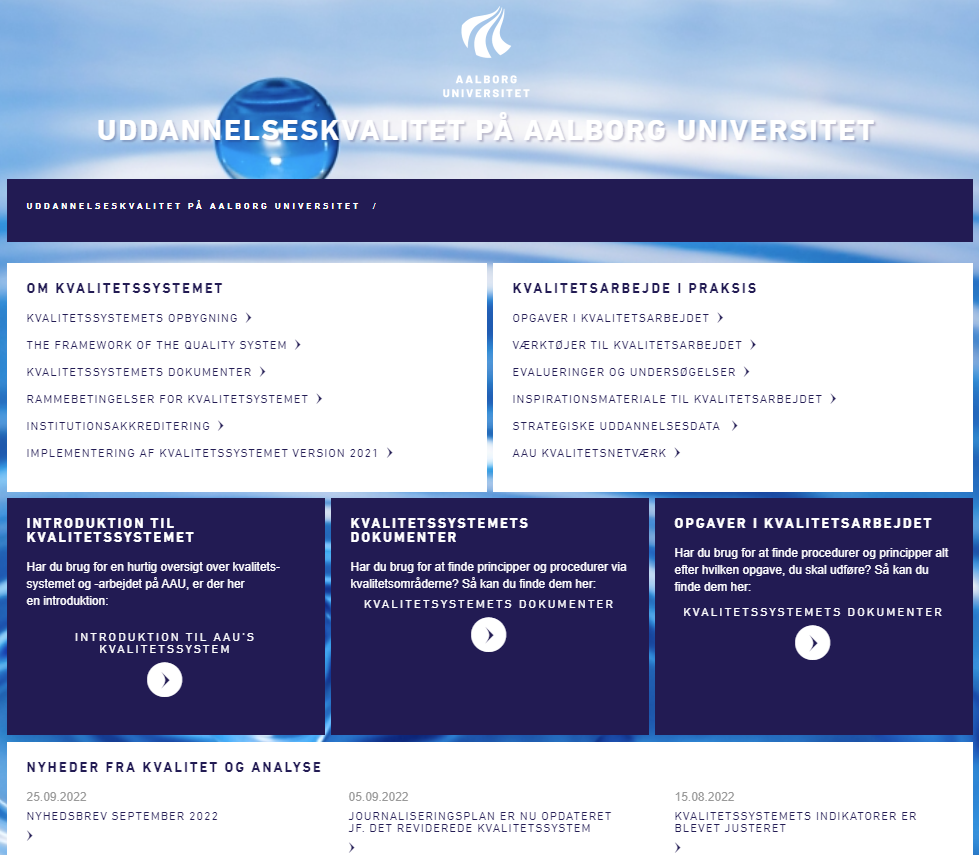 www.kvalitet.aau.dk
Beskrivelse af kvalitetssystemet
Alle dokumenter der tegner det
     samlede kvalitetssystem:
Overordnede rammer
Rammedokument for hvert kvalitetsområde
Procedurer og tilknyttede skabeloner
Folder med kort introduktion til kvalitetssystemet 
Værktøjer til understøttelse af kvalitetsarbejdet
Eller kontakt:   kvalitet@adm.aau.dk